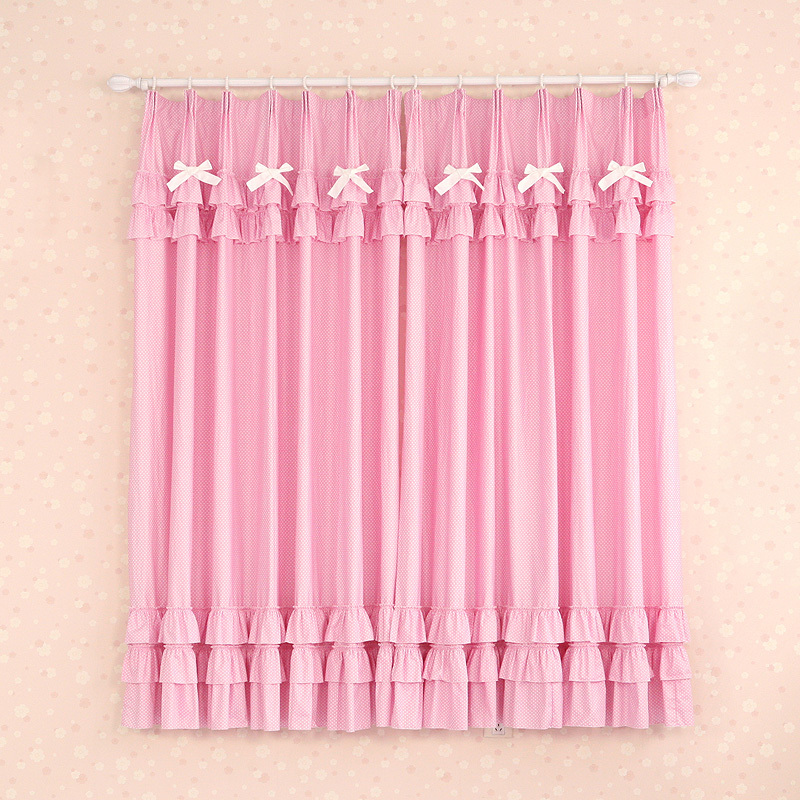 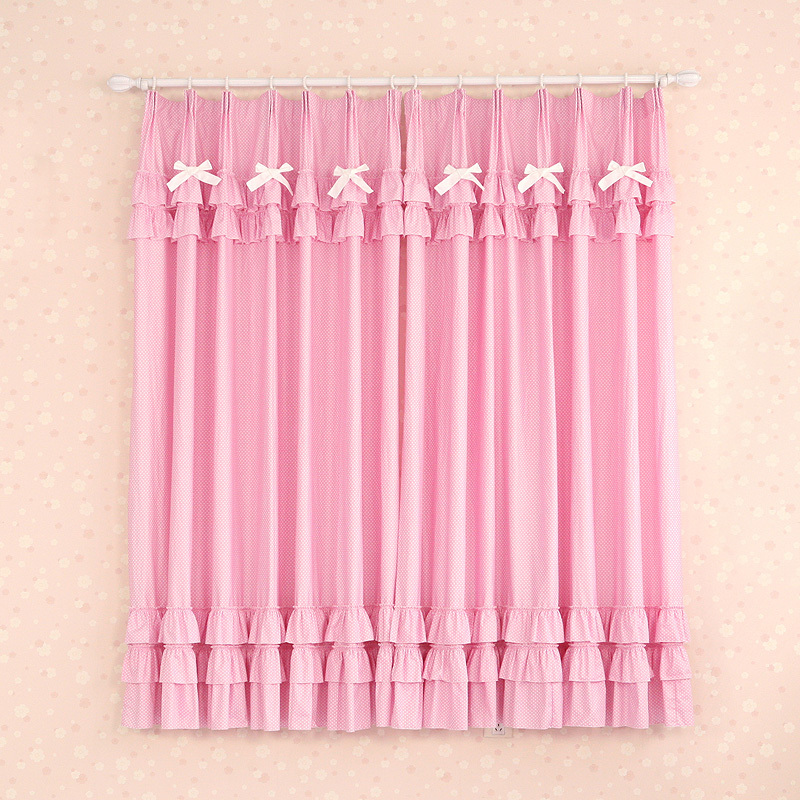 সোনামনিরা সবাইকে স্বাগতম
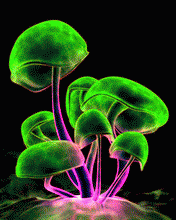 10:48:26 AM
মাওলানা সেলিম হোসাইন সহকারি মৌলভি  সিংচাপইড় আলিম মাদ্রাসা।
Page no.1
শনিবার, 18 জুলাই 2020
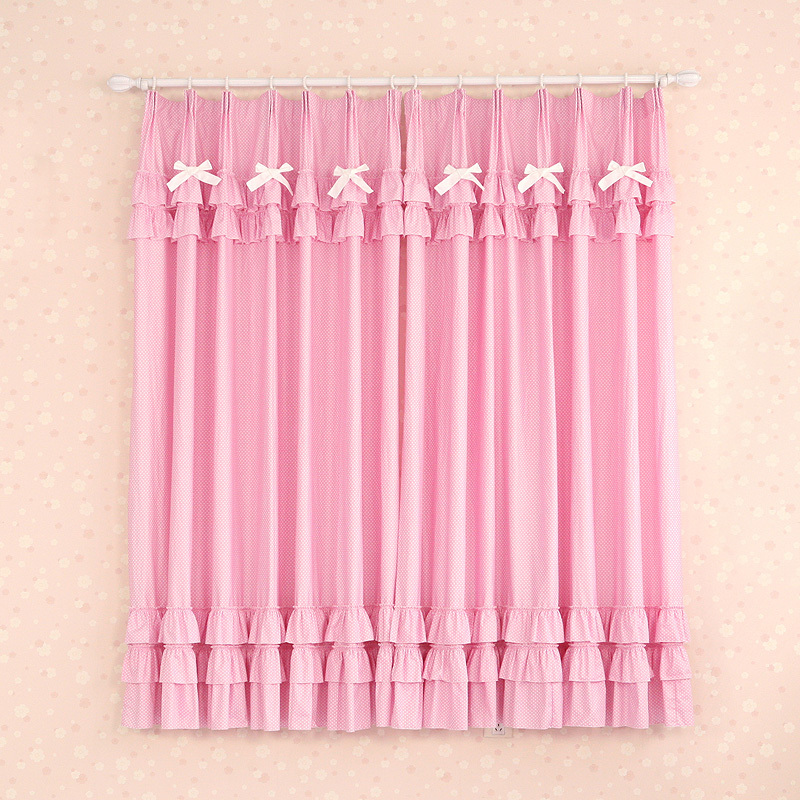 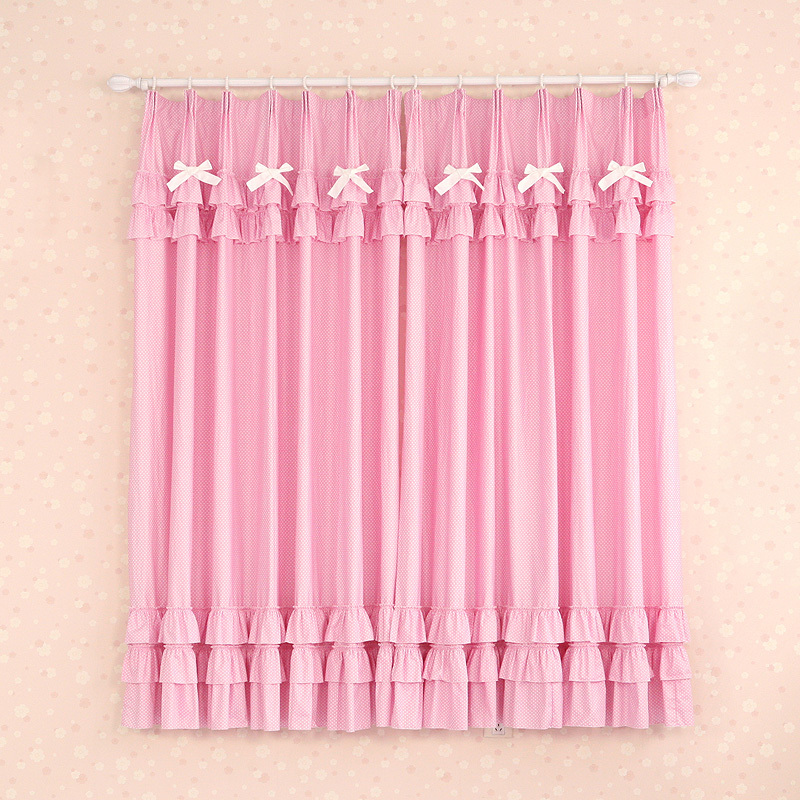 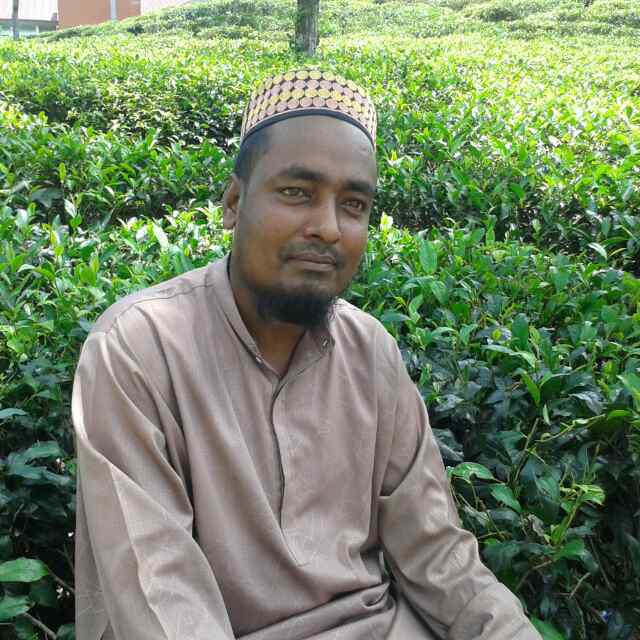 শিক্ষক পরিচিতি 
মোঃ সেলিম হোসাইন
সহকারী মৌলভি  
সিংচাপইড় ইসলামিয়া আলিম মাদ্রাসা ছাতক, সু্নামগঞ্জ 
E-mail: salimhossainsp@gmail.com
মোবাইল০১৭১২৩৯৭৯০৯/০১৭২৬৯৮৩৭৯৬
10:48:27 AM
মাওলানা সেলিম হোসাইন সহকারি মৌলভি  সিংচাপইড় আলিম মাদ্রাসা।
Page no.2
শনিবার, 18 জুলাই 2020
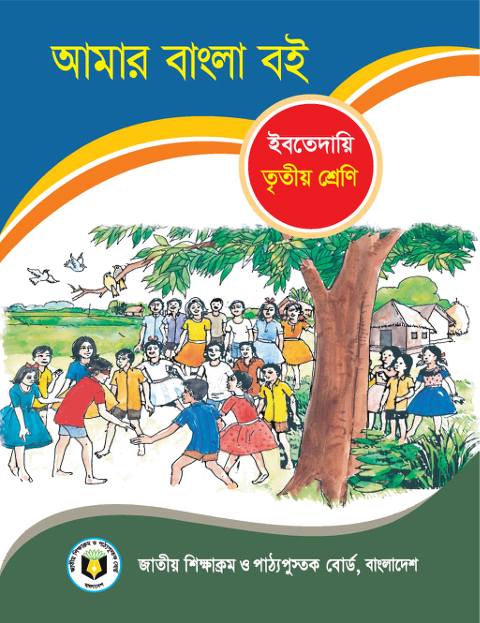 সময়ঃ ৪০ মিনিট
শনিবার, 18 জুলাই 2020
10:48:27 AM
মাওলানা সেলিম হোসাইন সহকারি মৌলভি  সিংচাপইড় আলিম মাদ্রাসা।
Page no.3
শনিবার, 18 জুলাই 2020
নিচের ছবি দেখ আর চিন্তা কর।
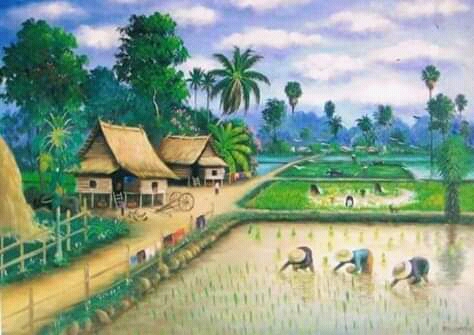 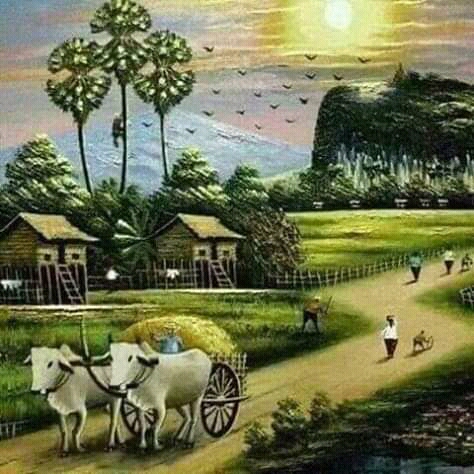 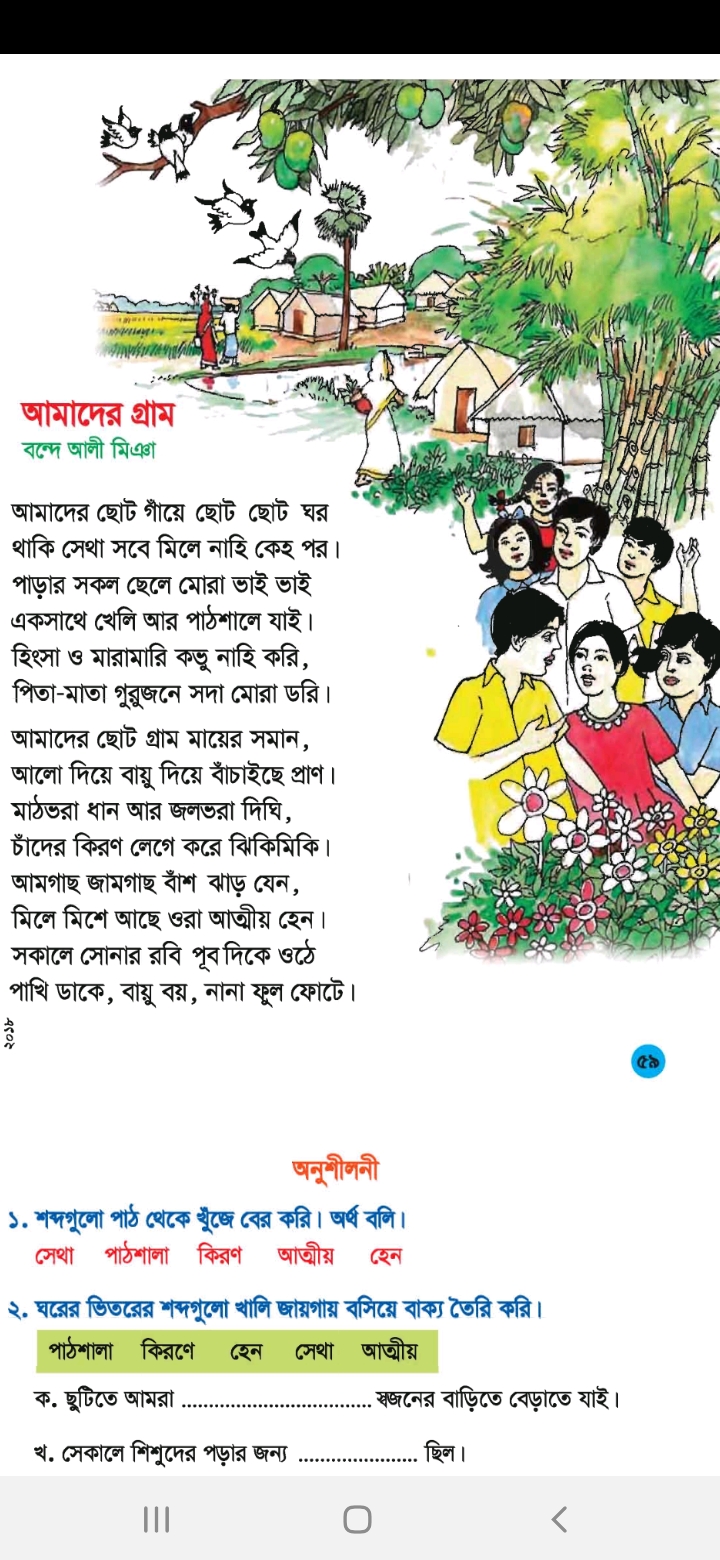 10:48:30 AM
মাওলানা সেলিম হোসাইন সহকারি মৌলভি  সিংচাপইড় আলিম মাদ্রাসা।
Page no.4
শনিবার, 18 জুলাই 2020
আজকের পাঠ
আমাদের গ্রাম
10:48:30 AM
মাওলানা সেলিম হোসাইন সহকারি মৌলভি  সিংচাপইড় আলিম মাদ্রাসা।
Page no.5
শনিবার, 18 জুলাই 2020
শিখনফল
এই পাঠ শেষে শিক্ষার্থীরা জানতে পারবে- 
১। কবির গ্রামটি কেমন।
২। কবি গ্রাম থেকে কি কি পায়।
৩। গ্রামের সাথে প্রকৃতির কী সম্পর্ক আছে।
10:48:30 AM
মাওলানা সেলিম হোসাইন সহকারি মৌলভি  সিংচাপইড় আলিম মাদ্রাসা।
Page no.6
শনিবার, 18 জুলাই 2020
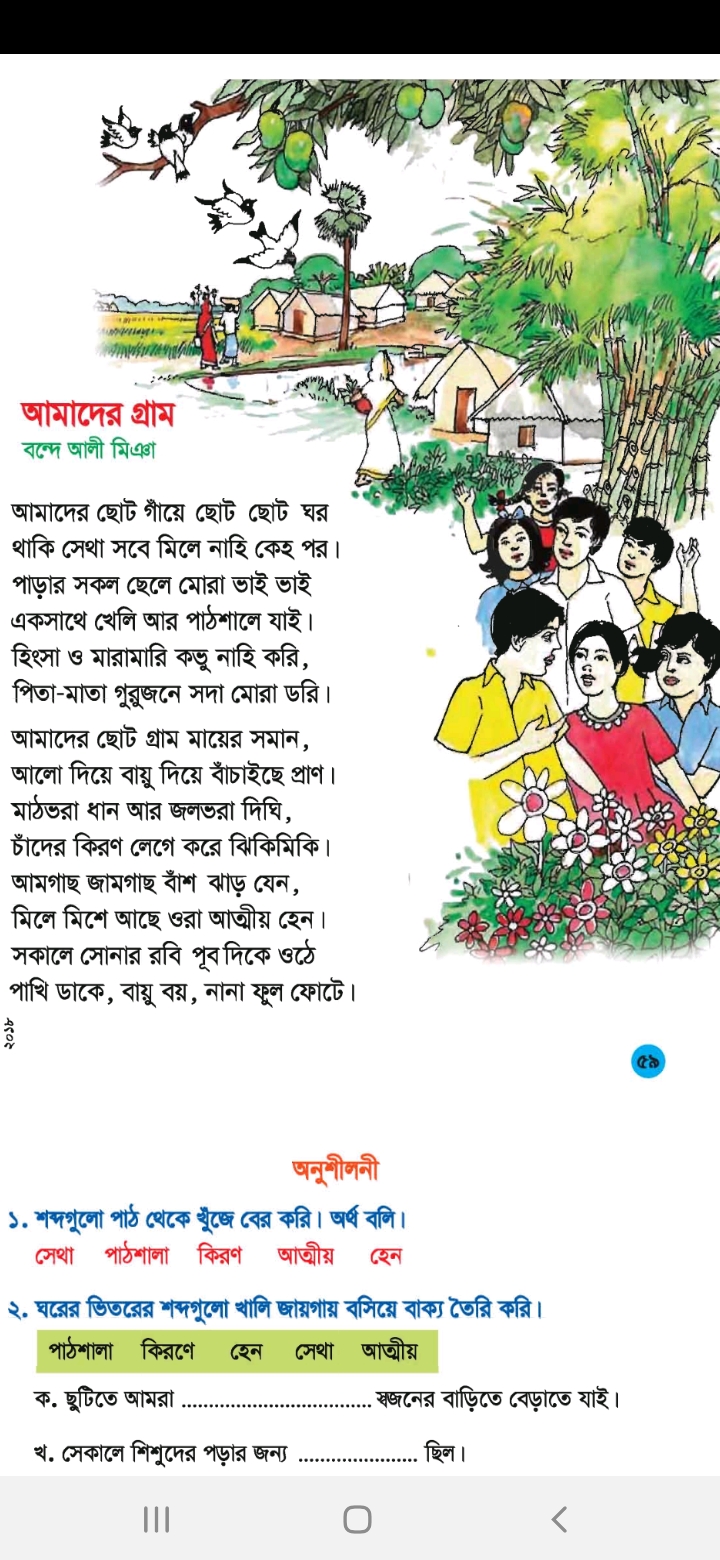 10:48:30 AM
মাওলানা সেলিম হোসাইন সহকারি মৌলভি  সিংচাপইড় আলিম মাদ্রাসা।
Page no.7
শনিবার, 18 জুলাই 2020
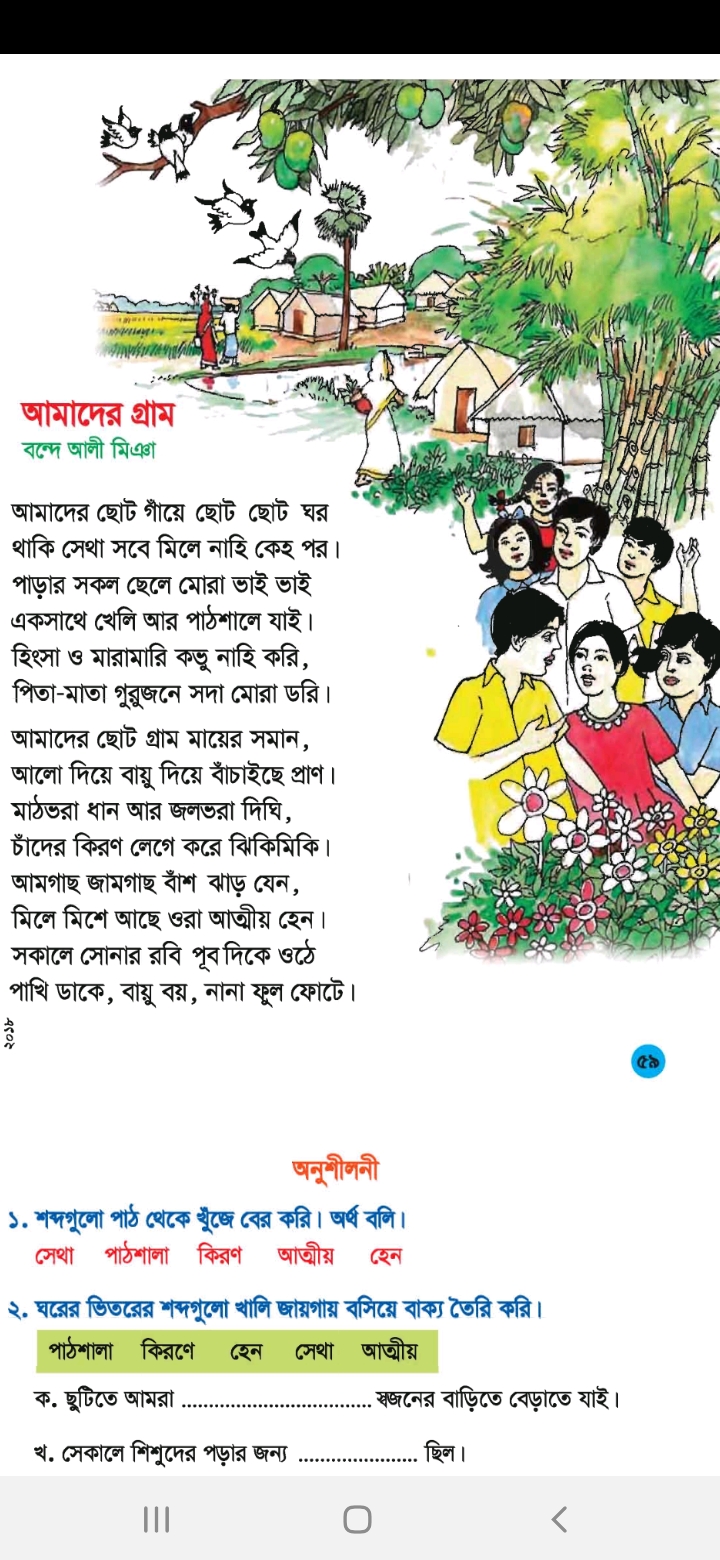 10:48:30 AM
মাওলানা সেলিম হোসাইন সহকারি মৌলভি  সিংচাপইড় আলিম মাদ্রাসা।
Page no.8
শনিবার, 18 জুলাই 2020
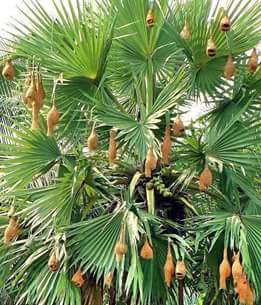 একক কাজ ৫মিঃ
কবিটাটি নিরবে পড়
10:48:30 AM
মাওলানা সেলিম হোসাইন সহকারি মৌলভি  সিংচাপইড় আলিম মাদ্রাসা।
Page no.9
শনিবার, 18 জুলাই 2020
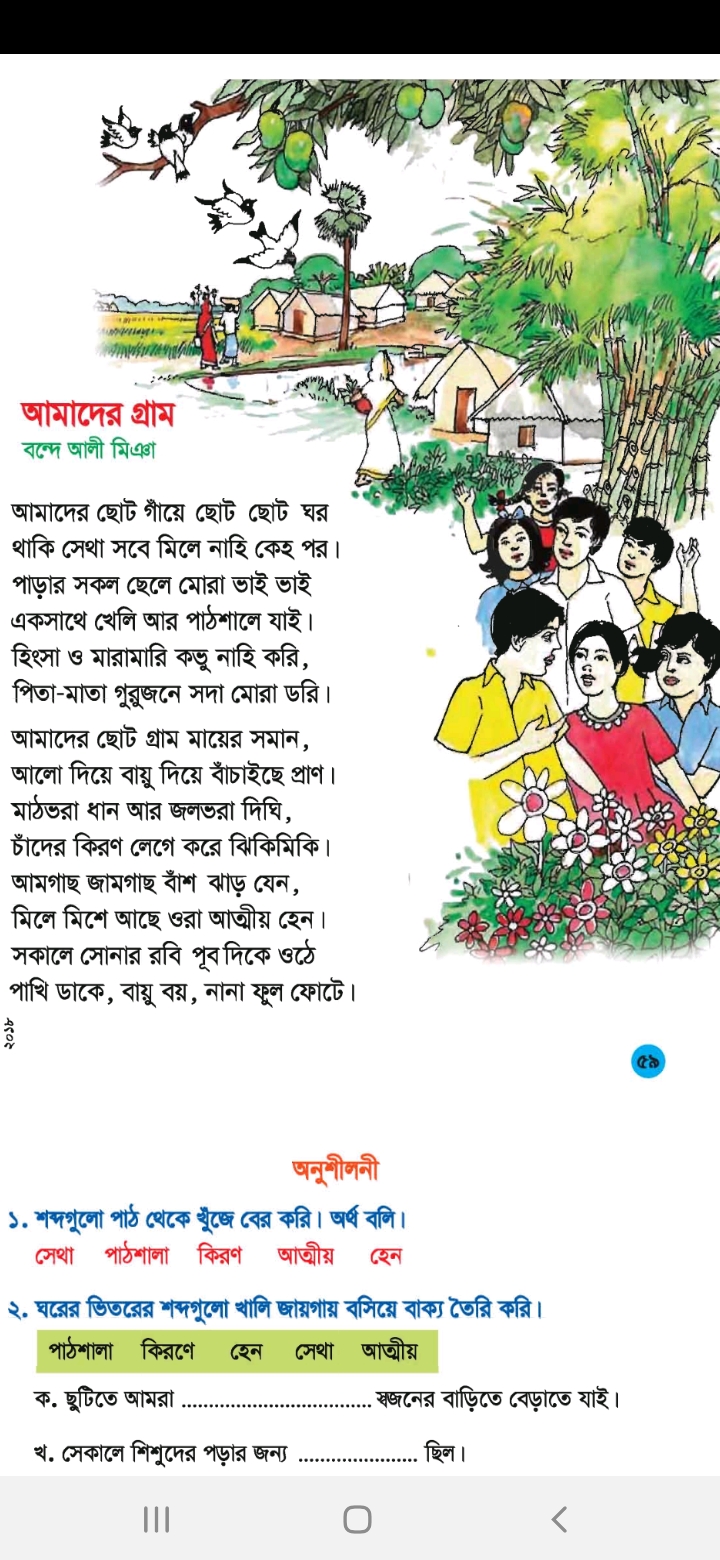 আপনজন।
সেখানে।
বিদ্যালয়,মাদ্রাসা।
এরুপ।
আলো।
10:48:30 AM
মাওলানা সেলিম হোসাইন সহকারি মৌলভি  সিংচাপইড় আলিম মাদ্রাসা।
Page no.10
শনিবার, 18 জুলাই 2020
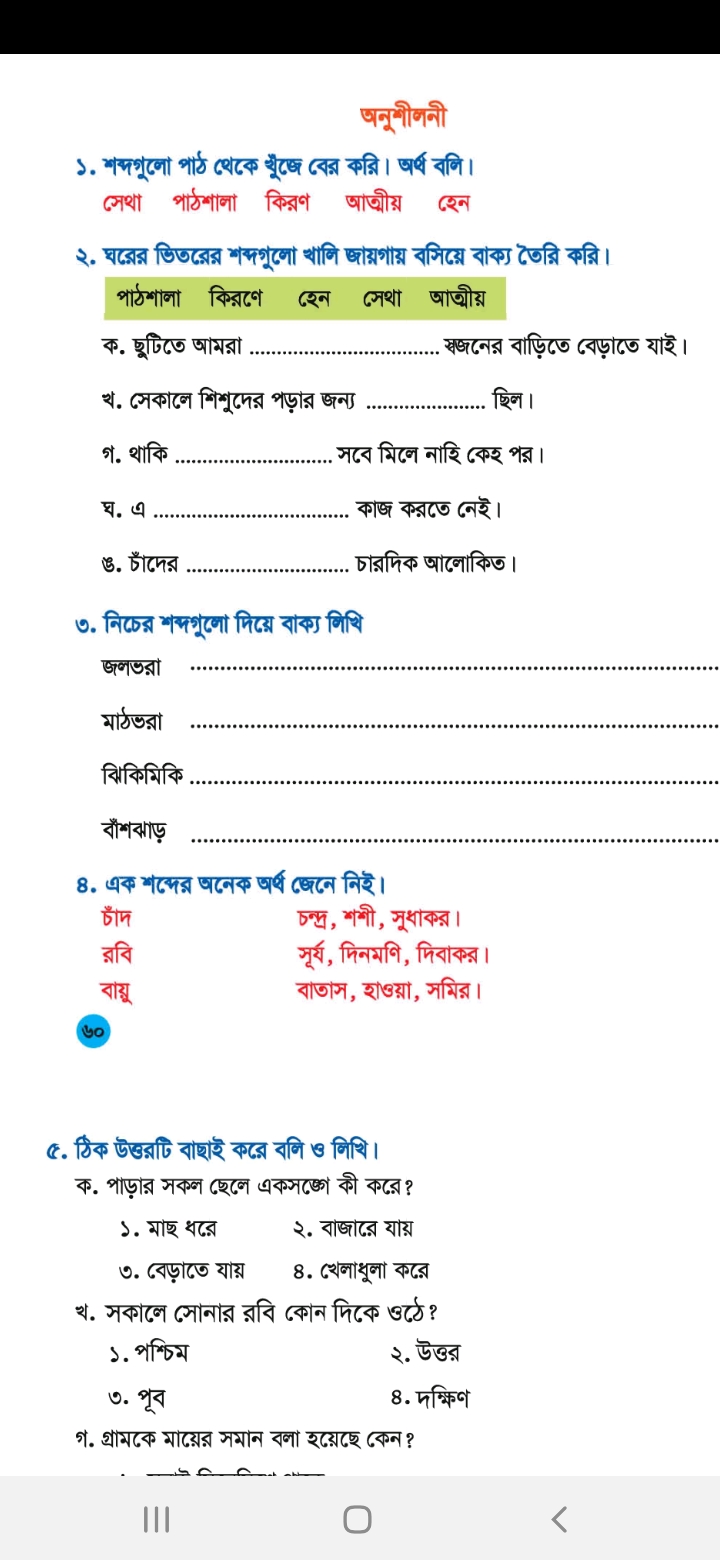 আত্মীয়
পাঠশালা
সেথা
হেন
কিরণে
10:48:39 AM
মাওলানা সেলিম হোসাইন সহকারি মৌলভি  সিংচাপইড় আলিম মাদ্রাসা।
Page no.11
শনিবার, 18 জুলাই 2020
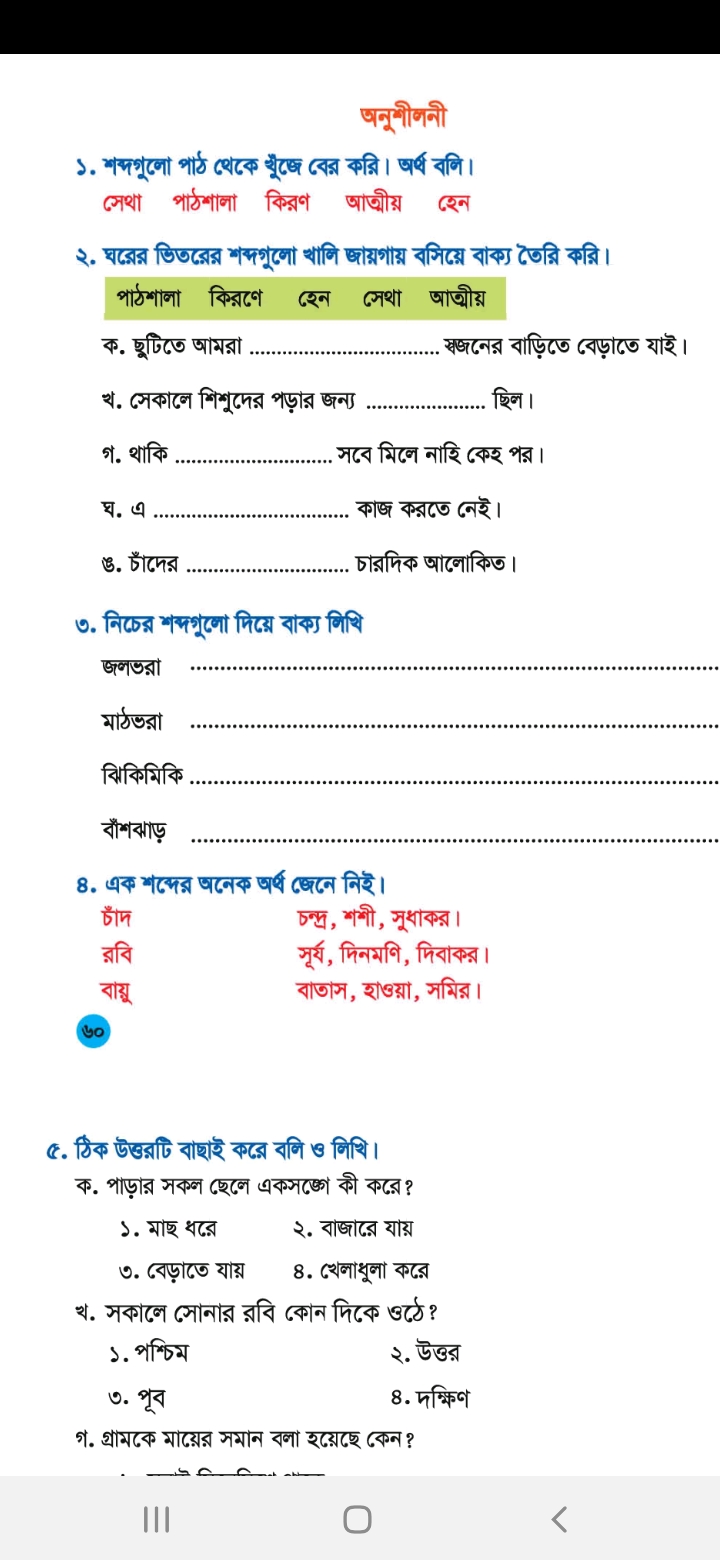 জলভরা দিঘি টলমল করে।
মাঠভরা ফসল দেখে চাষির মন খুশিতে ভরে ওঠে।
চাঁদের আলোতে চারদিক ঝিকিমিকি করে।
রাতের বেলায় বাঁশঝাড়ে হুতোম পেঁচা ডাকে।
10:48:39 AM
মাওলানা সেলিম হোসাইন সহকারি মৌলভি  সিংচাপইড় আলিম মাদ্রাসা।
Page no.12
শনিবার, 18 জুলাই 2020
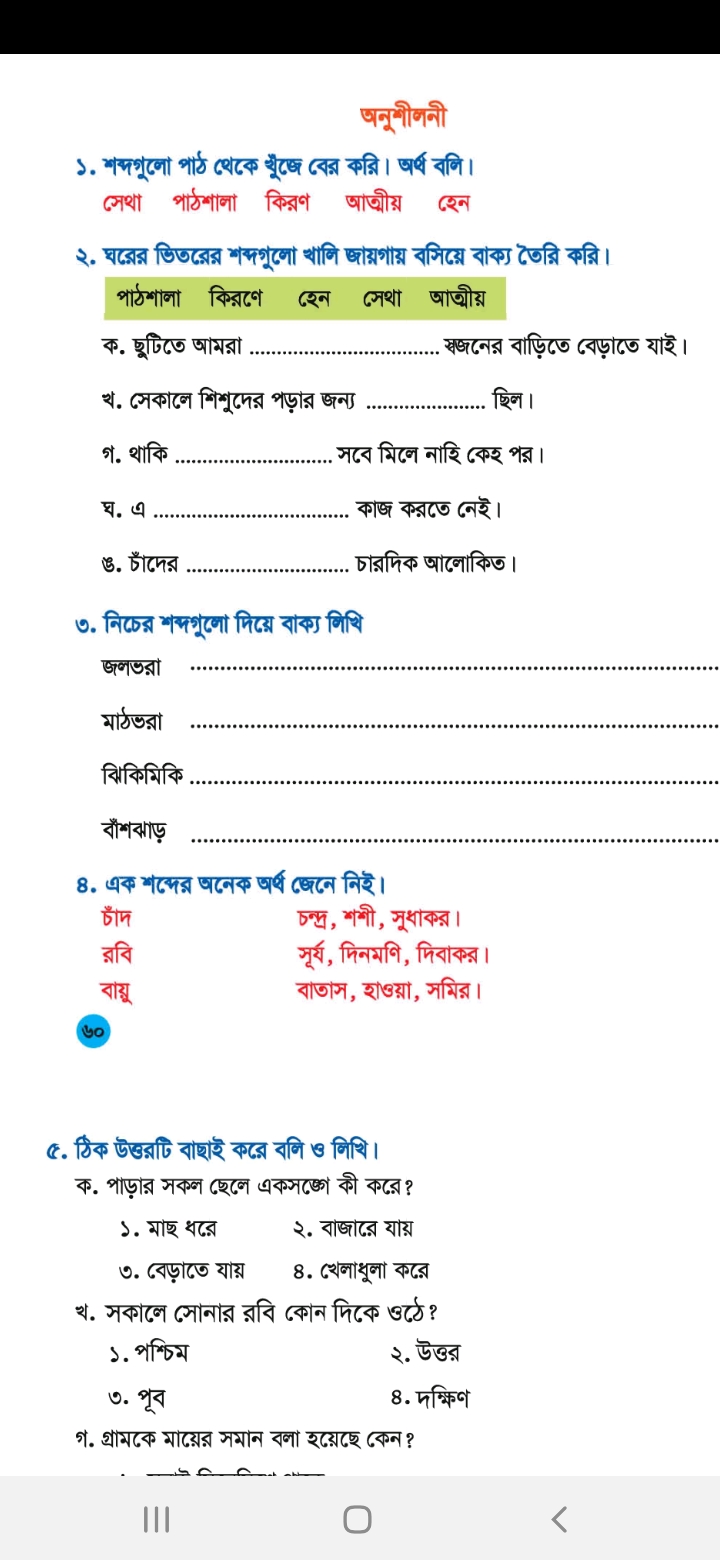 10:48:39 AM
মাওলানা সেলিম হোসাইন সহকারি মৌলভি  সিংচাপইড় আলিম মাদ্রাসা।
Page no.13
শনিবার, 18 জুলাই 2020
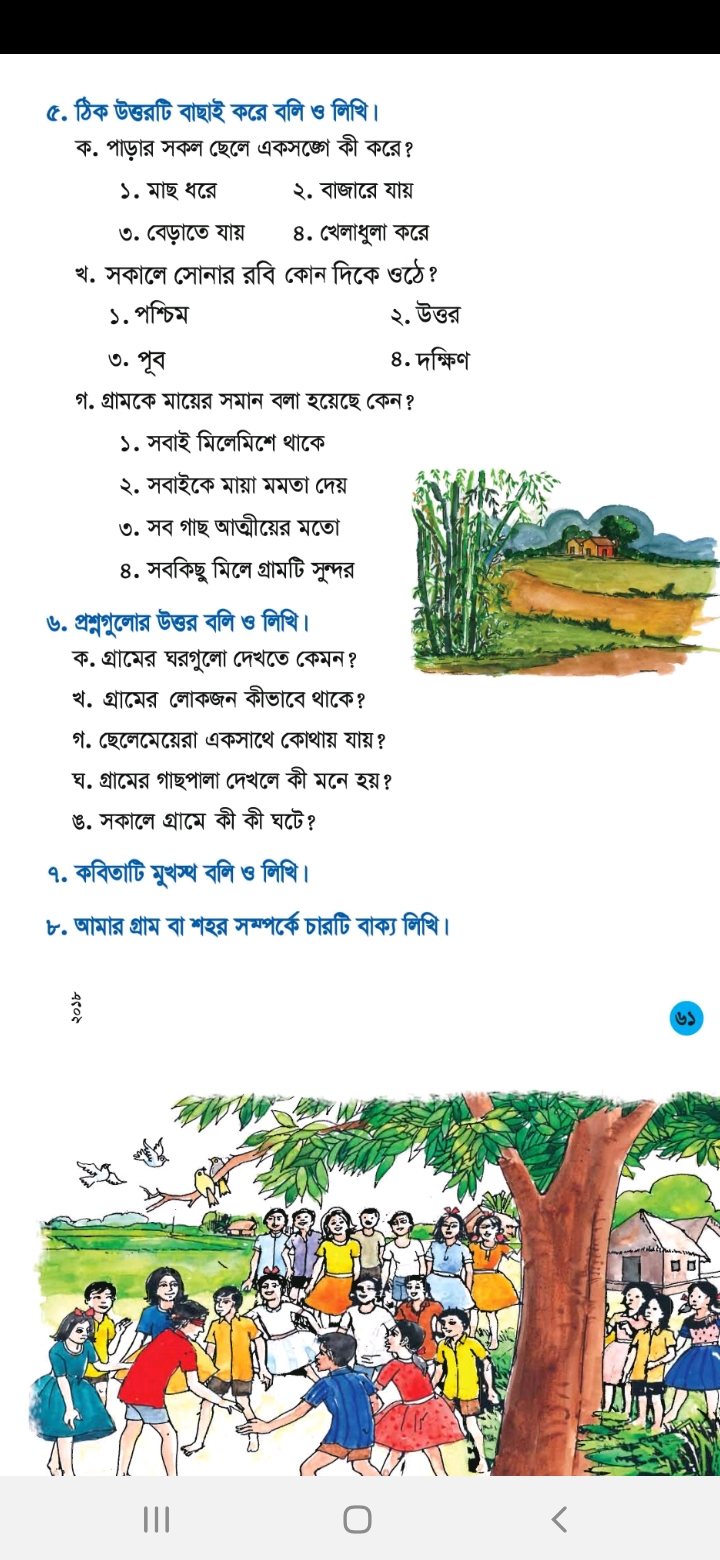 10:48:40 AM
মাওলানা সেলিম হোসাইন সহকারি মৌলভি  সিংচাপইড় আলিম মাদ্রাসা।
Page no.14
শনিবার, 18 জুলাই 2020
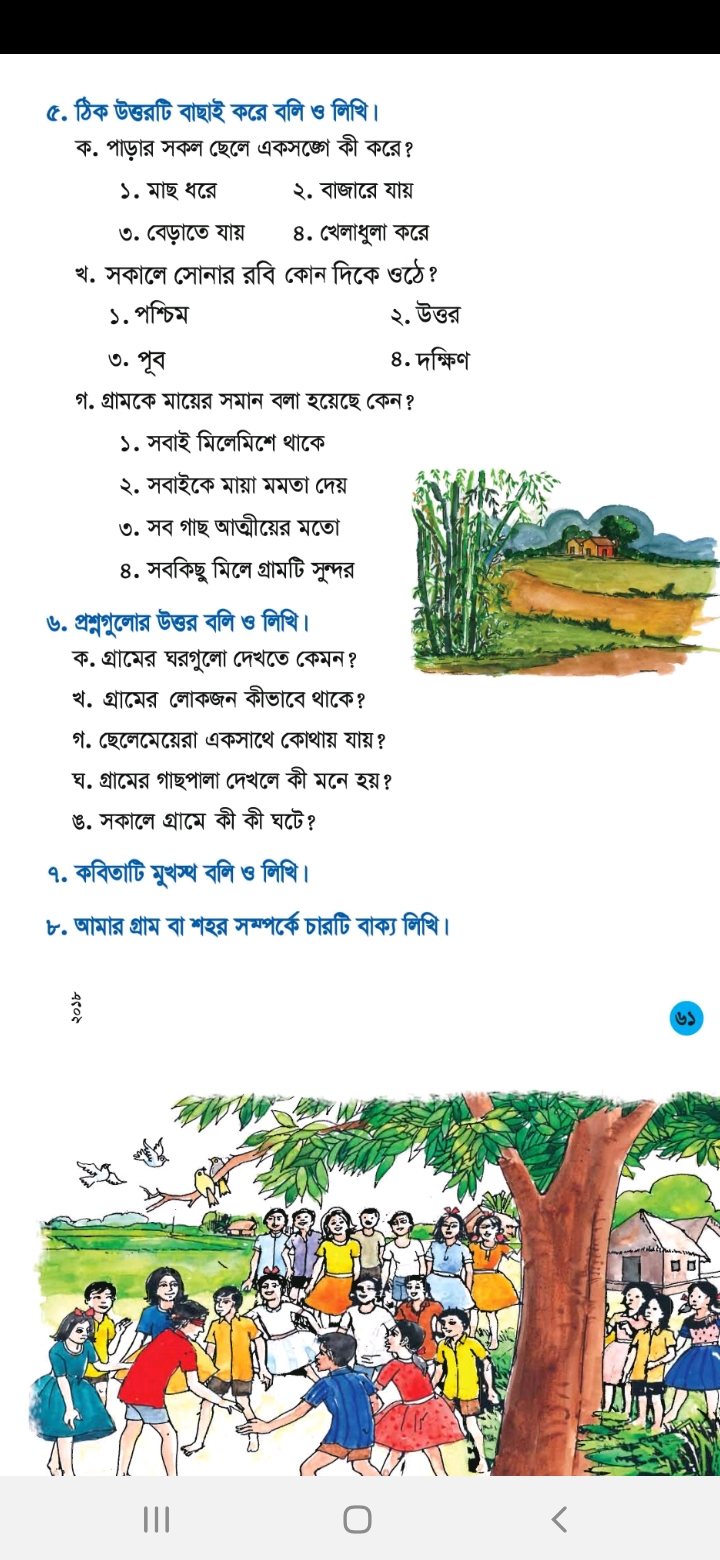 10:48:40 AM
মাওলানা সেলিম হোসাইন সহকারি মৌলভি  সিংচাপইড় আলিম মাদ্রাসা।
Page no.15
শনিবার, 18 জুলাই 2020
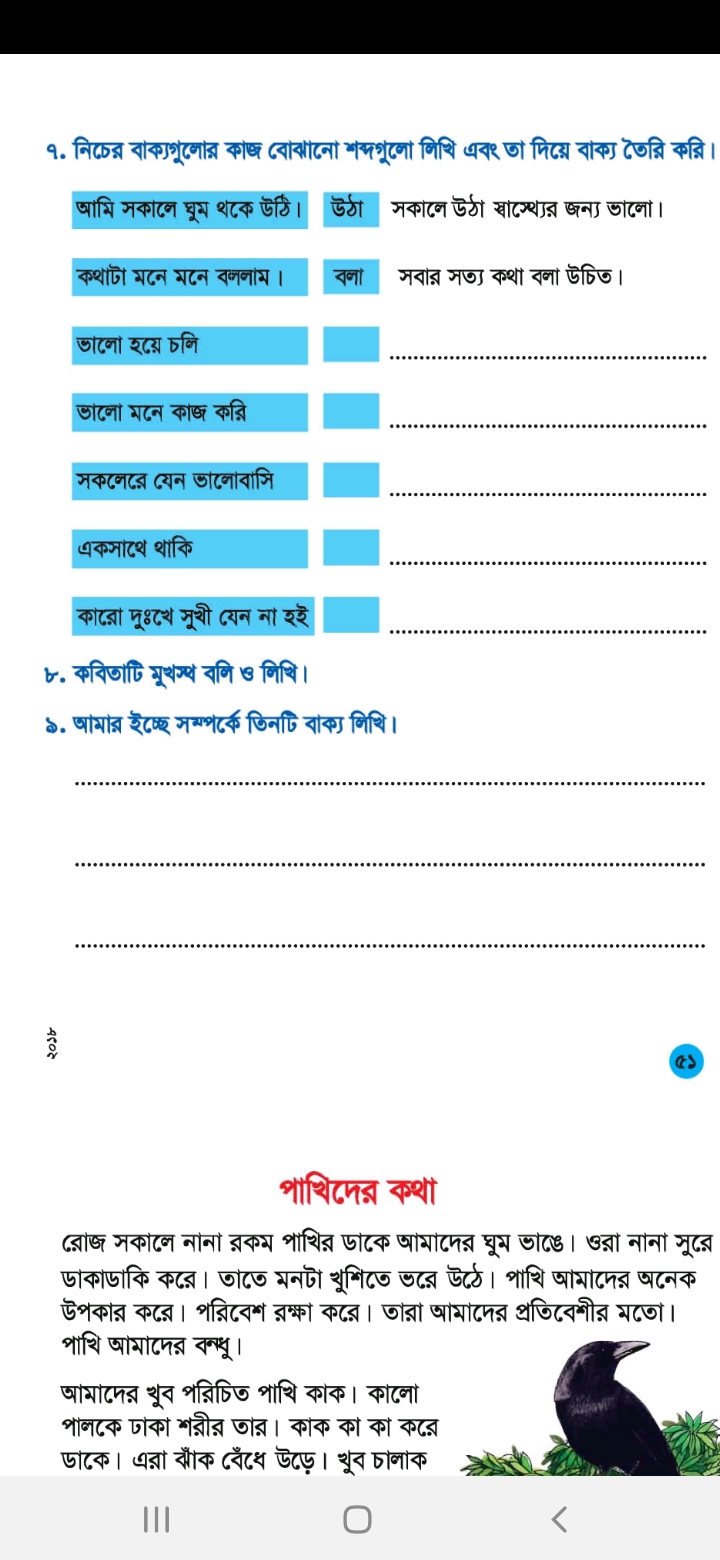 চলা
ভালো হয়ে চলা উচিত
করা
ভালো মনে কাজ করা।
ভালোবাসা
সকল কে ভালোবাসা উচিত
থাকা
মিলেমিশে থাকা ভালো ।
হওয়া
কারো দুঃখে সুখি হওয়া উচিত নয়।
10:48:40 AM
মাওলানা সেলিম হোসাইন সহকারি মৌলভি  সিংচাপইড় আলিম মাদ্রাসা।
Page no.16
শনিবার, 18 জুলাই 2020
বাড়ীর কাজ
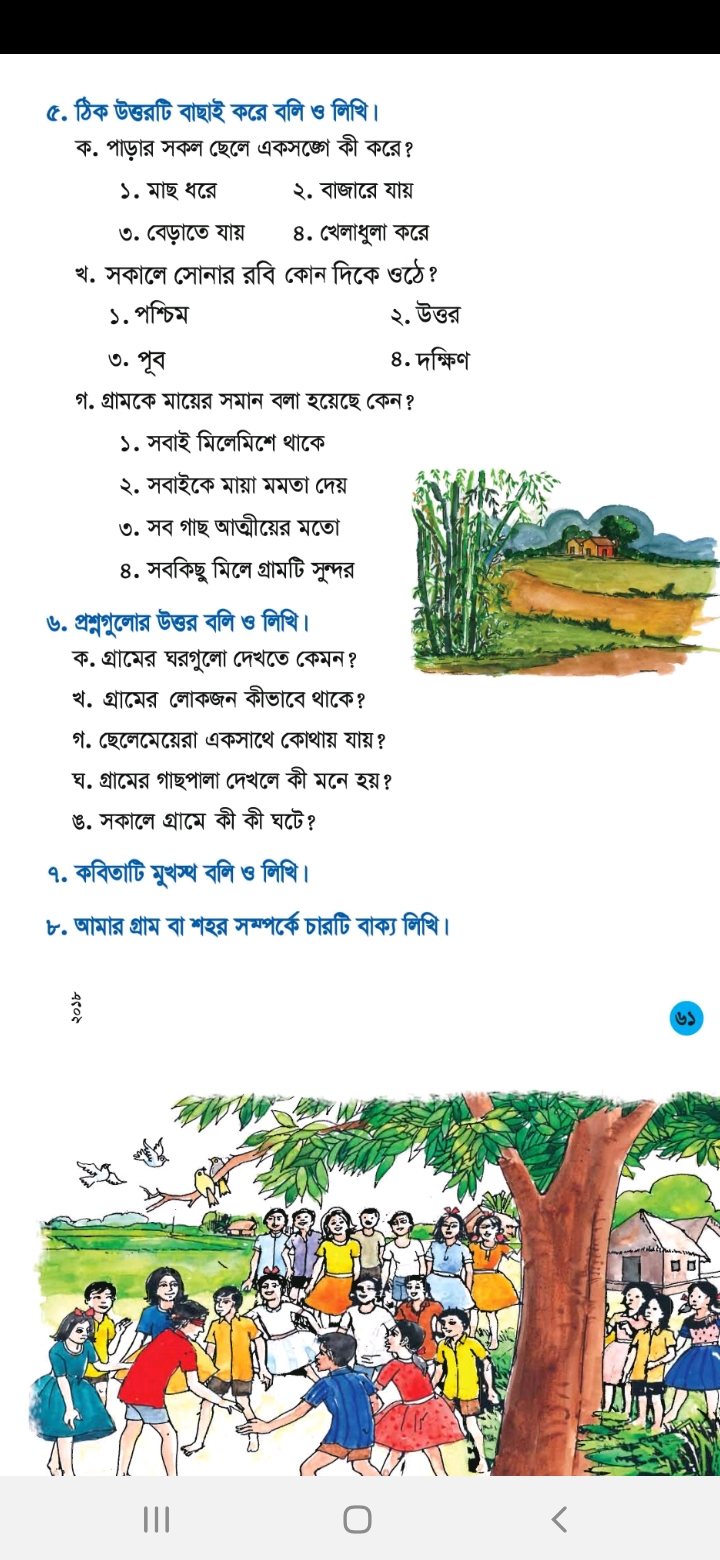 10:48:40 AM
মাওলানা সেলিম হোসাইন সহকারি মৌলভি  সিংচাপইড় আলিম মাদ্রাসা।
Page no.17
শনিবার, 18 জুলাই 2020
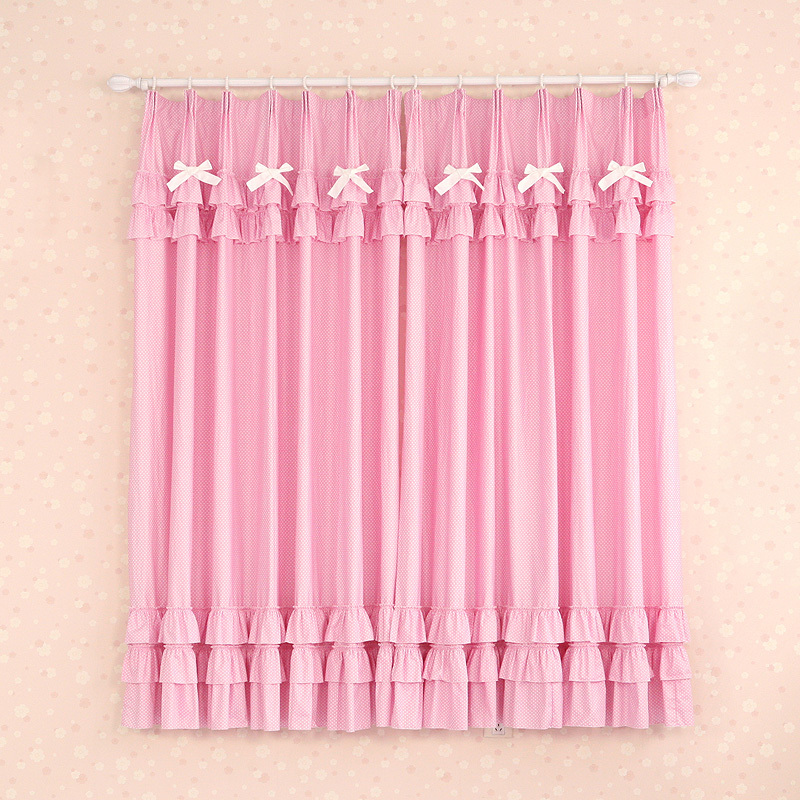 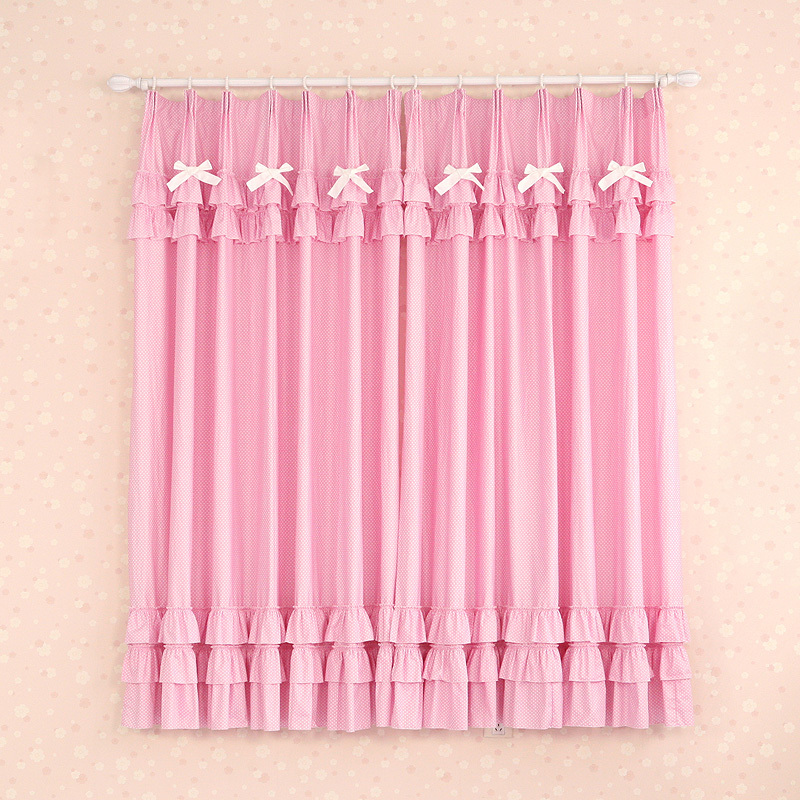 ধন্যবাদ
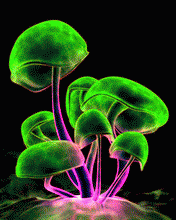 10:48:40 AM
মাওলানা সেলিম হোসাইন সহকারি মৌলভি  সিংচাপইড় আলিম মাদ্রাসা।
Page no.18
শনিবার, 18 জুলাই 2020